Finerenone对2型糖尿病慢性肾病结局的影响
主讲人：Rajiv Agarwal
代表 G.L.Bakris、R. Agarwal、S.D.Anker、B. Pitt, L.M.Ruilope、P. Rossing、P. Kolkhof、C. Nowack、P. Schloemer、A. Joseph、G. Filippatos 及FIDELIO-DKD 全球研究者团队
2020 年 10 月 23 日
MA-M_FIN-ALL-0146-1
利益披露
Rajiv Agarwal
个人服务费和/或非财务支持由以下单位提供：





支付给芝加哥大学的研究经费由以下单位提供：

个人服务费由以下单位提供：
Bayer Heathcare Pharmaceuticals Inc.
Akebia Therapeutics
Janssen
Relypsa
Vifor Pharma
Boehringer Ingelheim
Sanofi
Eli Lilly



AstraZeneca
Fresenius
Ironwood Pharmaceuticals
Merck & Co.
Lexicon
Reata
Otsuka America Pharmaceuticals
Opko Pharmaceuticals
E. R. Squibb & Sons
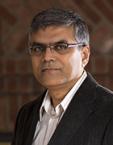 George Bakris
Bayer Heathcare
NovoNordisk
Vascular Dynamics
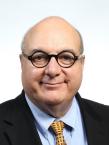 Merck
Relypsa
Alnylam
2
肾脏衰竭造成全球负担 – 主要病因是糖尿病
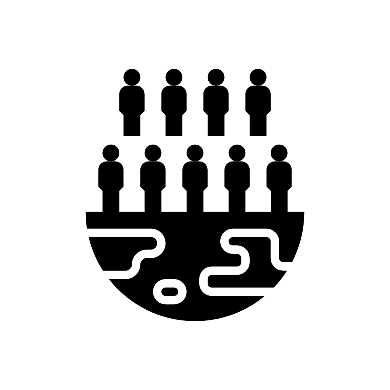 76 亿 – 全球人口
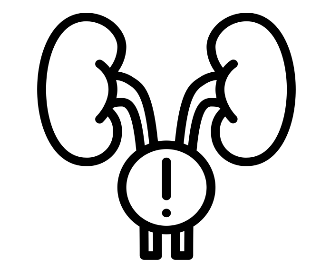 8.44 亿 – 全球CKD患者
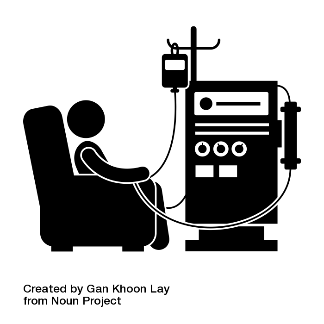 390 万 – 接受肾脏替代治疗患者
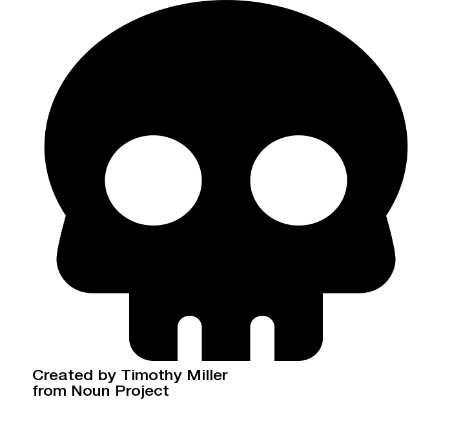 许多患者可能因为缺少肾脏替代治疗而死亡
“CKD”：慢性肾病 
Estimates for 2017. Jager KJ, et al. NDT 2019;34:1803
3
FIDELIO-DKD 理论依据目前的治疗方法存在较高 CKD 进展剩余风险
RENAAL3
主要复合终点*
60
血液动力学1,2（血压和/或肾小球囊内压升高）
RR=16%； p=0.02
50
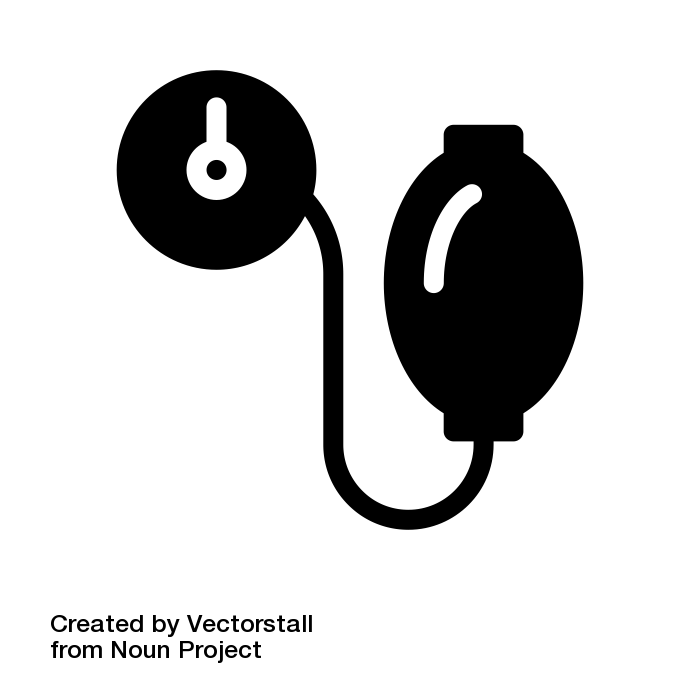 安慰剂
氯沙坦
40
发生事件的患者（%）
30
20
10
剩余风险
0
0
12
24
36
48
研究月数
*血清肌酐加倍、终末期肾病（ESKD）或死亡的复合终点。
1. Alicic RZ, et al. Clin J Am Soc Nephrol 2017;12:2032; 2. Mora-Fernández C, et al. J Physiol 2014;18:3997;
3. Brenner BM, et al. N Engl J Med 2001;345:861
4
FIDELIO-DKD 理论依据目前的治疗方法存在较高 CKD 进展剩余风险
CREDENCE3
心肾复合终点*
血液动力学1,2（血压和/或肾小球囊内压升高）
25
HR=0.70 （95% CI 0.59–0.82）； p=0.00001
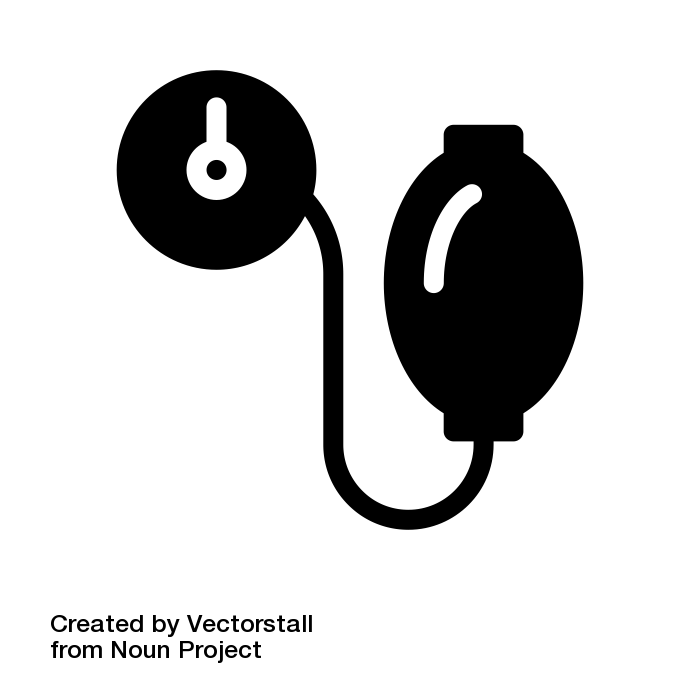 20
安慰剂 + ACEi/ARB
15
卡格列净 + ACEi/ARB
10
发生事件的患者（%）
5
0
6
12
18
24
30
36
42
残余风险
代谢1,2

（血糖控制不佳）
0
剩余风险
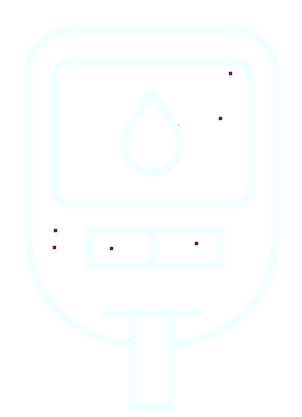 自随机分组后的月数
*复合终点包括肾衰竭、 血清肌酐加倍、或者肾脏或心血管死亡
1. Alicic RZ, et al. Clin J Am Soc Nephrol 2017;12:2032; 2. Mora-Fernández C, et al. J Physiol 2014;18:3997;
3. Perkovic V, et al. N Engl J Med 2019;380:2295
5
FIDELIO-DKD 理论依据目前的治疗方法存在较高 CKD 风险
血液动力学1,2（血压和/或肾小球囊内压升高）
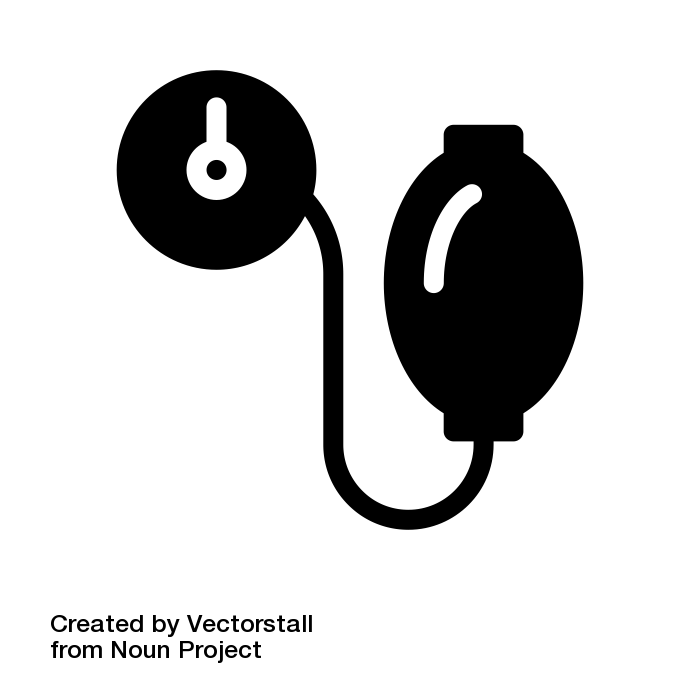 炎症
和纤维化1–3
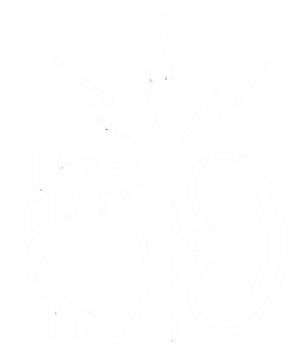 现有治疗尚未解决的病因问题
代谢1,2

（血糖控制不佳）
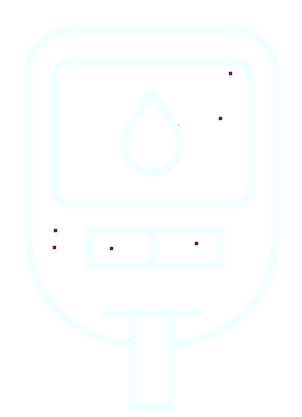 1. Alicic RZ, et al. Clin J Am Soc Nephrol 2017;12:2032; 2. Mora-Fernández C, et al. J Physiol 2014;18:3997;
3. Bauersachs J, et al. Hypertension 2015;65:257; 4. Alicic RZ, et al. Adv Chronic Kidney Dis 2018;25:1941
6
FIDELIO-DKD 理论依据
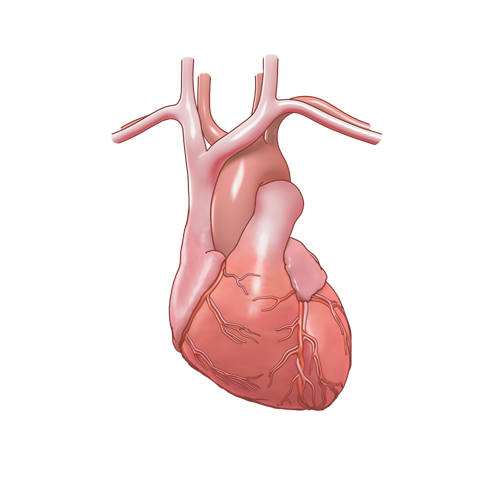 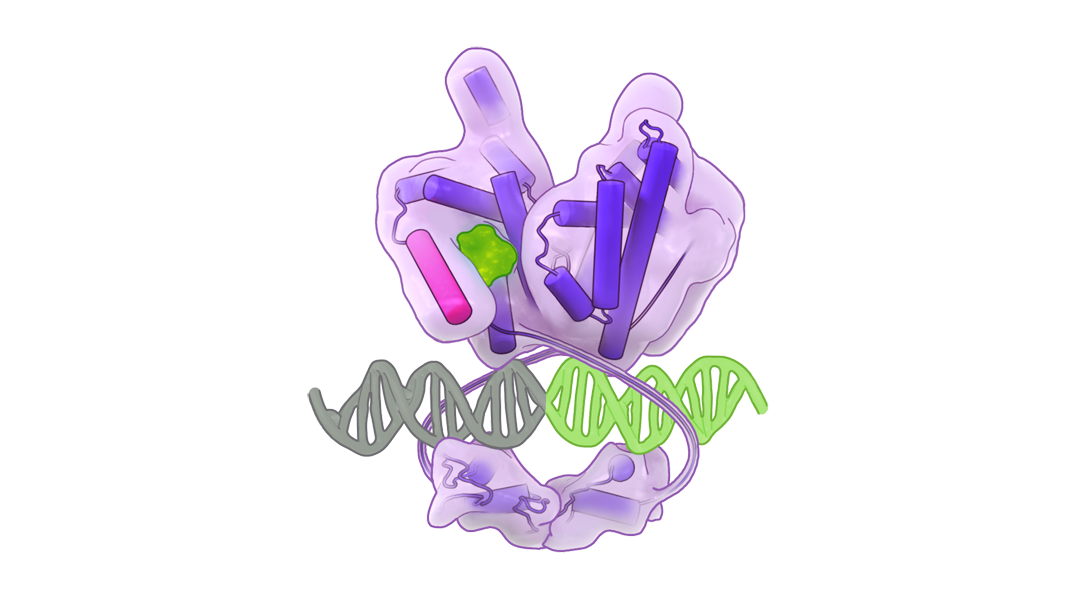 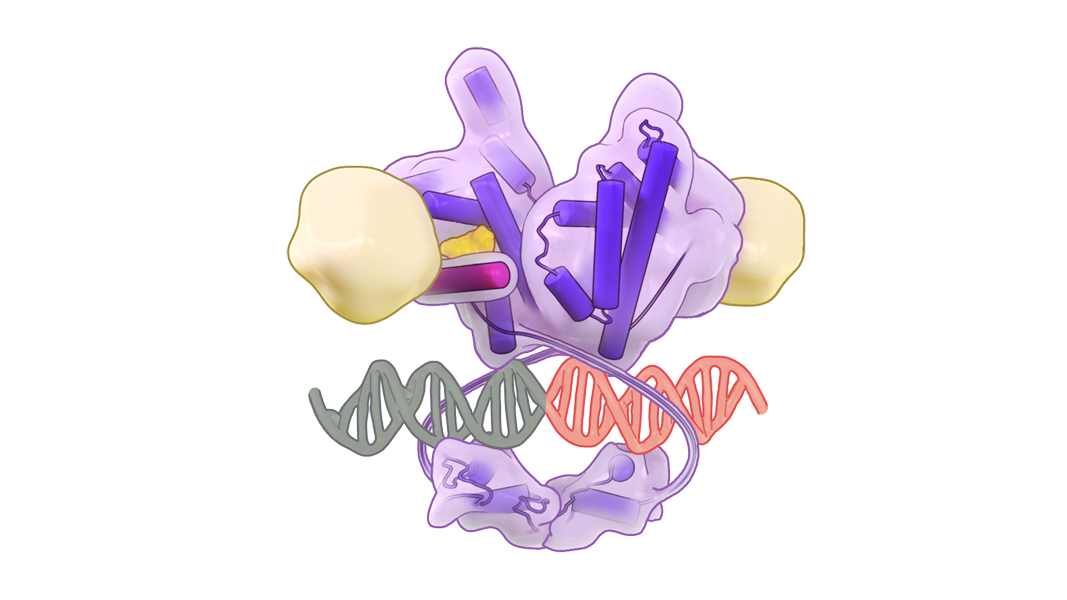 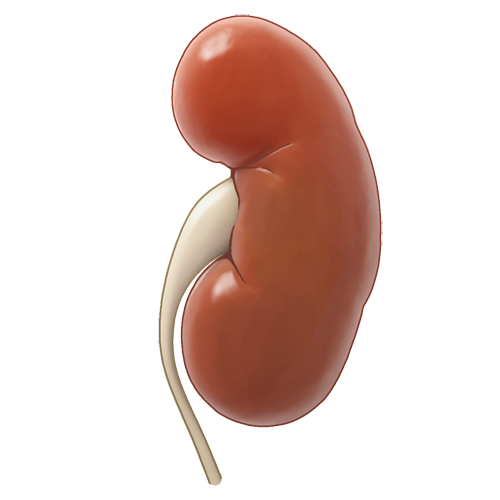 Finerenone 是一种新型、选择性、非甾体类 MRA，在临床前模型中可抑制炎症和纤维化，并预防肾脏和心血管功能进一步受损1
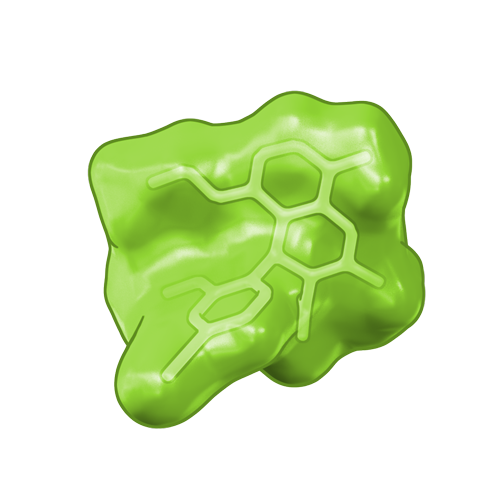 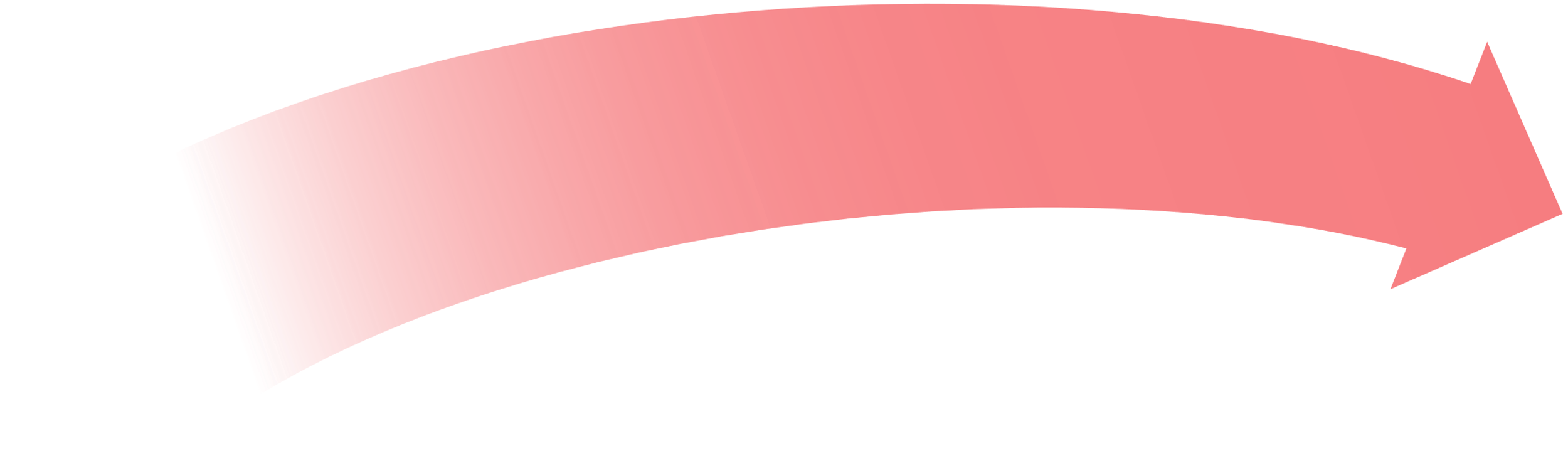 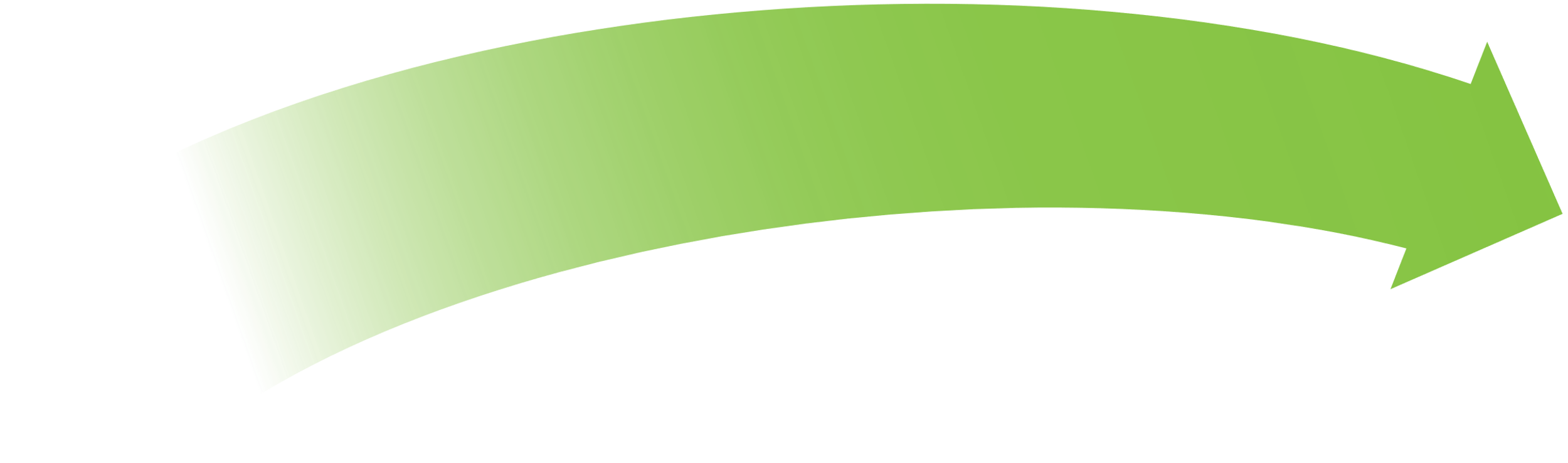 炎症和纤维化
抑制炎症和纤维化
ARTS-DN（慢性肾病和 2 型糖尿患者） – finerenone 能减少蛋白尿，该疗效与血压变化无关2
MR
Finerenone
DNA
假设：Finerenone 的 MR 拮抗作用可减缓慢性肾病和 2 型糖尿病晚期患者的慢性肾病进展，
并降低心血管疾病的发病率和死亡率3
“MR”：盐皮质激素受体；“MRA”：盐皮质激素受体拮抗剂1. Agarwal R, et al. Eur Heart J 2020. In Press; 2. Bakris GL, et al. JAMA 2015;314:884;
3. Bakris GL, et al. Am J Nephrol 2019;50:333
7
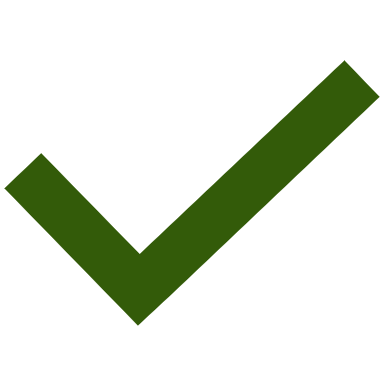 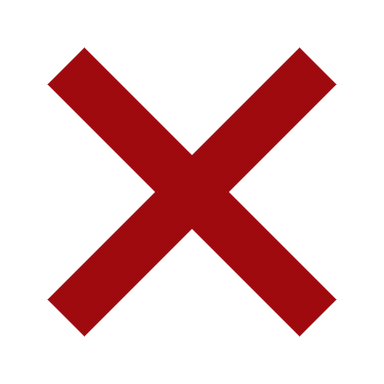 FIDELIO-DKD 入组标准
关键入组标准
关键排除标准
年满18周岁，患有慢性肾病和2型糖尿病
曾接受4周或更长时间的优化治疗，包括使用最大耐受剂量的ACEi或ARB
血清钾≤4.8mmol/L
A2期蛋白尿患者伴有糖尿病视网膜病变
非糖尿病肾脏疾病，包括临床相关的肾动脉狭窄 
射血分数降低性心衰（HFrEF），NYHA 分级 II–IV
糖化血红蛋白（HbA1c） >12%
控制不佳的动脉高血压*
*导入访视期间平均坐位收缩压 ≥170 mmHg 或平均坐位舒张压 ≥110 mmHg，或者筛选访视期间平均坐位收缩压 ≥160 mmHg 或平均坐位舒张压 ≥100 mmHg
8
导入 （4–16 周）
FIDELIO-DKD 研究设计
13,911 名患者参与
5734 名患者接受随机分组
2.6 年中位随访期
治疗后 随访
R
筛选
安慰剂
治疗后 随访
Finerenone 10 或 20 mg 每日一次*
层级终点
肾复合终点
心血管复合终点
任何原因导致死亡
因任何原因导致住院
心血管死亡、非致命性心肌梗死、非致命性中风或心力衰竭住院时间
肾衰竭、估算肾小球滤过率（eGFR）较基线持续下降≥40％、或肾脏死亡时间
UACR 值升高
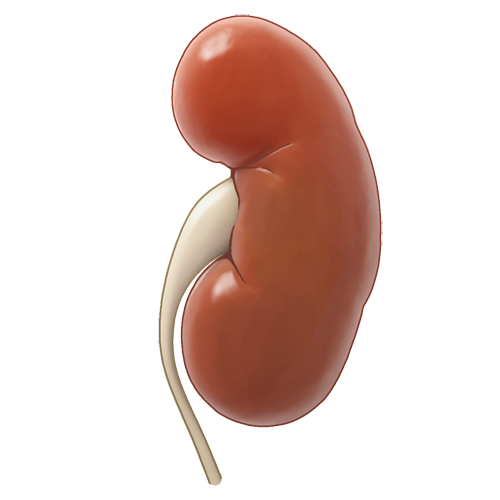 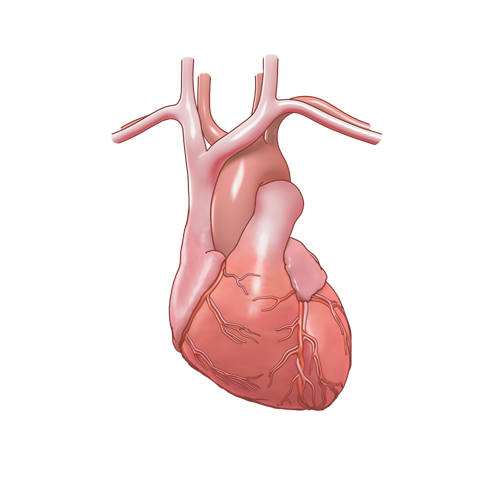 次要肾复合终点
*若筛选 eGFR <60 mL/min/1.73 m2 则为10 mg；若≥60 mL/min/1.73 m2则为20 mg；若血清钾 ≤4.8 mEq/L 且 eGFR 稳定，建议从第1个月开始增加剂量。“eGFR”：估算肾小球滤过率；“HF”：心力衰竭；
9
4.
5.
6.
3.
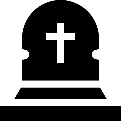 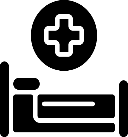 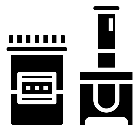 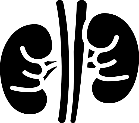 来自全球 48 个国家的患者随机分组
欧洲（n=2358； 41.6%）
北美洲（n=944； 16.6%）
亚洲（n=1579, 27.8%）
大洋洲 
（n=101, 1.8%）
拉丁美洲（n=593； 10.5%）
非洲 （n=99, 1.7%）
随机5734 名患者；FAS纳入5674 名患者 ； 完成研究患者比例 99.7%
“FAS”：全分析集
10
基线数据和用药情况
“GLP-1RA”：胰高血糖素样肽-1受体激动剂；“SGLT-2i”：钠-葡萄糖共转运蛋白-2抑制剂
11
基线肾脏指标情况-治疗组间均衡
eGFR（mL/min/1.73 m2）
UACR（mg/g）
UACR 30–<30012.1%
eGFR ≥6011.6%
eGFR <45 
54.9%
eGFR 45–<6033.5%
UACR ≥300 87.5%
中位 UACR ~850
平均 eGFR 44
0.4% 的患者的尿蛋白肌酐比（UACR ）<30 mg/g
12
蛋白尿（UACR）随时间变化情况
（–4.7%）
（–3.0%）
（–2.0%）
（4.1%）
安慰剂
Finerenone
相对于基线的LS均数比值
（–34.7%）
（–41.3%）
（–39.9%）
（–29.3%）
LS均数比值：0.69 （0.66–0.71）*
自随机分组后的月数
与安慰剂相比，使用finerenone后第4个月UACR降低31%
括号中的数据为基线平均变化，误差条为95%CI。
*基线和第4个月之间（预先规定的次要转归）；LS：最小二乘法
13
血压和血糖
第4个月最大差值为-3.2，而安慰剂组为+0.7
随时间变化的收缩压 （mmHg）
安慰剂
Finerenone
平均SBP
随时间变化的糖化血红蛋白（HbA1c）（%）
平均 HbA1c
自随机分组后的月数
14
主要终点肾衰竭*、估算肾小球滤过率（eGFR）较基线持续下降≥40％、或肾脏死亡
HR=0.82 （95% CI 0.73–0.93）
40
安慰剂 （600/2841）
0
0
1
4
p=0.
Finerenone （504/2833）
30
20
累计发生率（%）
10
0
0
6
12
18
24
30
36
42
48
首次事件时间（月）
存在风险人数
安慰剂
2841
2586
1758
792
82
Finerenone
2833
2607
1808
787
83
*ESKD 或 eGFR <15 mL/min/1.73 m2
15
主要肾脏特异复合终点的组成
“N”代表发生事件的患者数量
Finerenone更优
安慰剂更优
16
关键次要终点心血管死亡、非致命性心肌梗死、非致命性中风或心力衰竭住院
25
HR=0.86 （95% CI 0.75–0.99）
安慰剂 （420/2841）
20
p=0.0339
Finerenone （367/2833）
15
累计发生率（%）
10
5
0
0
6
12
18
24
30
36
42
48
首次事件时间（月）
存在风险人数
安慰剂
2841
2653
1969
951
115
Finerenone
2833
2688
2017
984
111
17
层级终点分析
主要肾脏
0.82
1
504 （17.8）
600 （21.1）
0.0014
复合终点
（0.73
–
0.93）
关键次要心血管
0.86
2
367 （13.0）
420 （14.8）
0.0339
复合终点
（0.75
–
0.99）
因任何原因导致的
0.90
3
219 （7.7）
244 （8.6）
0.2348
死亡
（0.75
–
1.07）
因任何原因导致
0.95
4
1263 （44.6）
1321 （46.5）
–
住院
（0.88
–
1.02）
0.69
5
UACR变化*
–
–
–
（0.66
–
0.71）*
次要复合型
0.76
6
252 （8.9）
326 （11.5）
–
肾脏终点#
（0.65
–
0.90）
0.50
1.00
2.00
“N” 代表发生事件的患者数量 
*最小二乘平均比   #肾脏衰竭、eGFR与基线相比持续下降≥57％，或肾脏死亡； ＃等同于血清肌酐增加一倍。
偏向 finerenone
偏向安慰剂
18
有效性小结
主要终点和关键次要终点3年需治疗人数（NNT）
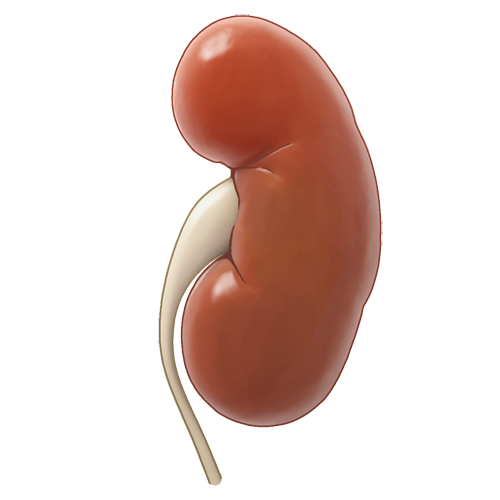 对血压影响较小
主要终点各组分疗效一致
关键亚组疗效一致，包括按基线eGFR和UACR亚组
主要肾脏终点
NNT=29 （95% CI 16–166）
次要心血管终点
NNT=42 （95% CI 22–397）
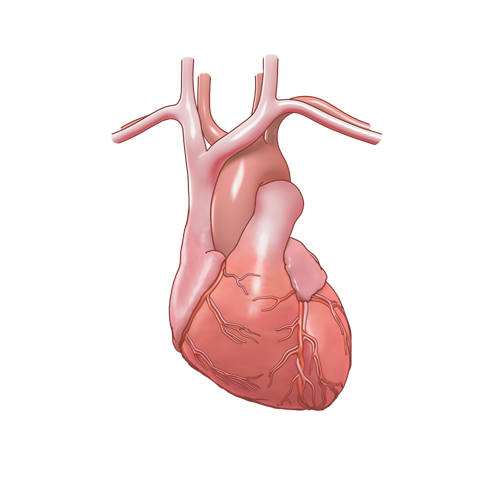 19
治疗期间研究者报告不良事件
导致停药的最常见AE
“AE”：不良事件
20
血清钾随时间变化情况
（0.25）
（0.24）
（0.21）
（0.21）
（0.20）
基线平均血清 [K+]： Finerenone: 4.4±0.5 安慰剂：4.4±0.5
平均血清 [K+] （mmol/L）
（0.02）
（0.04）
（0.05）
（0.07）
（0.07）
自随机分组后的月数
第4个月组间血清钾最大平均差= 0.23 mmol / L
括号中的数据为基线平均变化；误差条为标准差。
治疗期间研究者报告的高钾血症相关不良事件
任何治疗期间不良事件
Finerenone （n=2827）
具临床后果的治疗期间不良事件
安慰剂 （n=2831）
研究者报告的高钾血症相关不良事件*
*使用MedDRA首选术语“高钾血症”和“血钾增加”
22
治疗期间研究者报告的急性肾损伤相关不良事件
任何治疗期间不良事件
Finerenone （n=2827）
具临床后果的治疗期间不良事件
安慰剂 （n=2831）
研究者报告的急性肾损伤相关不良事件
’
23
安全性小结
在接受ACEi/ARB最大耐受剂量治疗的慢性肾病晚期患者群体中，由研究者自行决定K+ 管理（临时停药除外）：
Finerenone 耐受性良好
组间的治疗期间整体不良事件相近
与安慰剂相比，Finerenone使各亚组血清[K+]水平平均增加0.2mmol/L
虽然高钾血症病例有所增加，但是可控；
Finerenone组停药患者仅占2.3%，安慰剂组停用比例为0.9%
24
RAS抑制研究（患者群体相似）的效益风险比
ALTITUDE1 （慢性肾病 + 2型糖尿病）
VA NEPHRON-D2 
（慢性肾病 + 2型糖尿病））
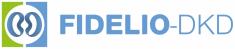 缺乏疗效
缺乏疗效
肾脏与心血管疗效
因高钾血症而永久停药（%）*
9.9%
4.8%
4.4%
2.3%
2.6%
0.9%
中位数 2.6 年
中位数 2.7 年
中位数 2.2 年
*VA NEPHRON-D研究报告的高钾血症定义为钾水平> 6.0 mEq/L，因高钾血症急诊或入院1. Parving HH, et al. N Engl J Med 2012:367:2204; 2. Fried LF, et al. N Engl J Med 2013;369:1892
25
RAAS抑制研究（患者群体相似）的效益风险比
AMBER1 （慢性肾病）
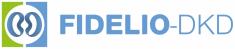 未研究其疗效（II 期）
肾脏与心血管疗效
因高钾血症而永久停药（%）*
23.0%
6.8%
2.3%
0.9%
中位数 2.6 年
12周
1. Agarwal R, et al. Lancet 2019:394:1540
26
结论
在接受RAS优化治疗的慢性肾病和2型糖尿病患者中，finerenone具有良好的耐受性并且能够显著降低以下风险：
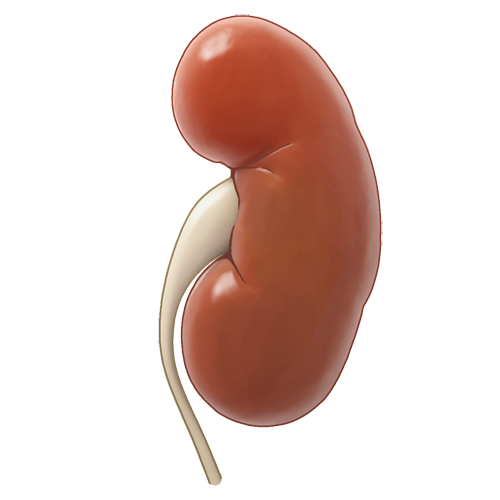 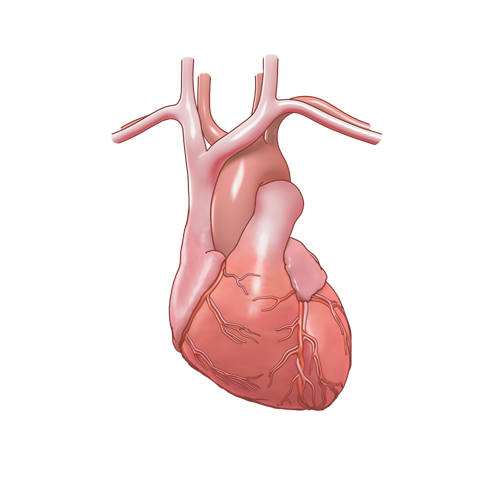 心血管疾病发病率和死亡率风险降低14%
慢性肾病进展风险降低18%
27
感谢
48个国家，1024个研究中心，13911*名参与者
执行委员会成员
George L. Bakris； Gerasimos Filippatos； Rajiv Agarwal； Stefan D. Anker； Luis M. Ruilope； Bertram Pitt
独立数据监察委员会成员
Murray Epstein； Aldo Maggioni； Glenn Chertow； Gerald DiBona； Tim Friede； Jose Lopez-Sendon； Jean Rouleau
临床事件委员会成员
Rajiv Agarwal； Stefan Anker； Phyllis August； Andrew Coats； Hans Diener； Wolfram Döhner； Barry Greenberg； Stephan von Haehling； James Januzzi； Alan Jardine； Carlos Kase； Sankar Navaneethan； Lauren Phillips； Piotr Ponikowski； Pantelis Sarafidis； Titte Srinivas； Turgut Tatlisumak； John Teerlink
各国主要研究者
Augusto Vallejos； Richard MacIsaac； Guntram Schernthaner； Pieter Gillard； Maria Eugenia F. Canziani； Theodora Temelkova-Kurktschiev； Ellen Burgess； Sheldon Tobe； Fernando González； Zhi-Hong Liu； Andrés Ángelo’ Cadena Bonfanti； Carlos Francisco Jaramillo； Martin Prazny； Peter Rossing； Jorma Strand； Michel Marre； Roland Schmieder； Christoph Wanner； Pantelis Sarafidis； Juliana Chan； László Rosivall； Joseph Eustace； Ehud Grossman； Yoram Yagil； Giuseppe Remuzzi； Daisuke Koya； Takashi Wada； Magdalena Madero Rovalo； Ron Gansevoort； Adriaan Kooy； Trine Finnes； Froilan De Leon； Janusz Gumprecht； Fernando Teixeira e Costa； Alexander Dreval； Anantharaman Vathsala； Aslam Amod； Sin Gon Kim； Byung Wan Lee； Julio Pascual Santos； Bengt-Olov Tengmark； Michel Burnier； Chien-Te Lee； SukitYamwong； Ramazan Sari； Kieran McCafferty； Borys Mankovsky； Sharon Adler； Linda Fried； Robert Toto； Mark Williams；Tran Quang Khan
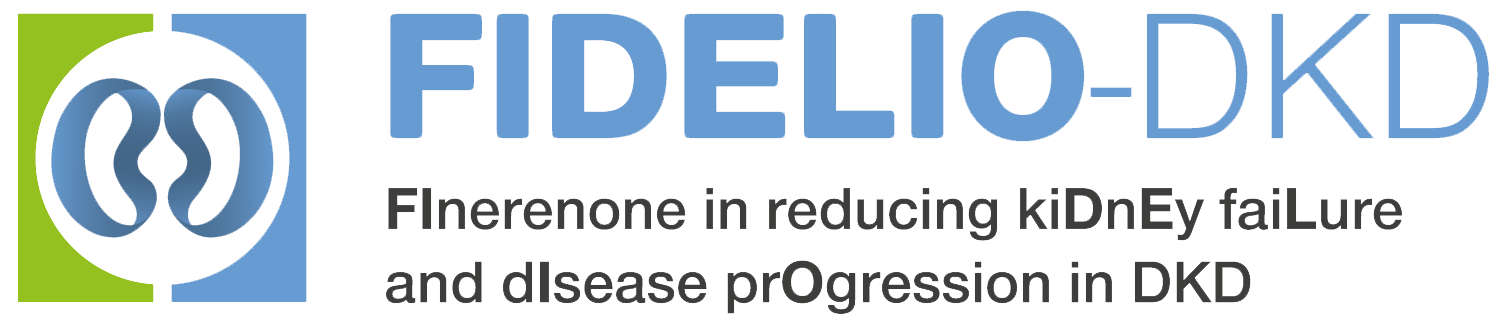 FIDELIO-DKD 团队还要感谢所有参与研究的研究人员、研究中心、患者及其家人
*提供知情同意的患者数量
28